Kaukolämmön hinta 1.1.2023
Kaukolämmön hinta uudisrakennuksissa (€/MWh)Teho- ja energiamaksu, sis. verot
Hinta sisältää kaikki verot, teho- ja energiamaksut ja mahdolliset muut vuotuiset kaukolämpömaksut. Ei sisällä liittymismaksuja.

Polttoaineiden hintojen nousu näkyy myös kaukolämmön hinnassa
28.2.2023
Lämmön tuotannon polttoaineiden hinnat
Hinnoissa huomioidaan polttoaineiden hinta ja verot
28.2.2023
Päästöoikeuden hintakehitys
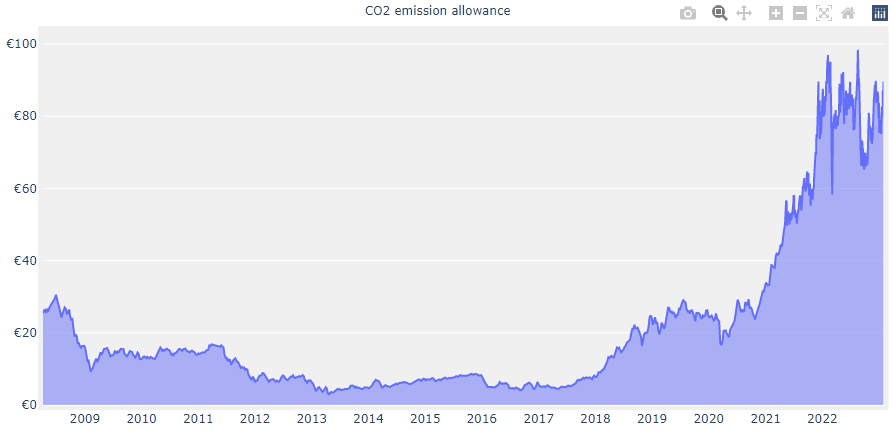 Hintakehitys 4/2008-01/2023
Lähde: https://sandbag.be/index.php/carbon-price-viewer/
28.2.2023
Kaukolämmön reaalihinnan kehitysElinkustannusindeksillä korjattuna, verollinen ja veroton keskihinta
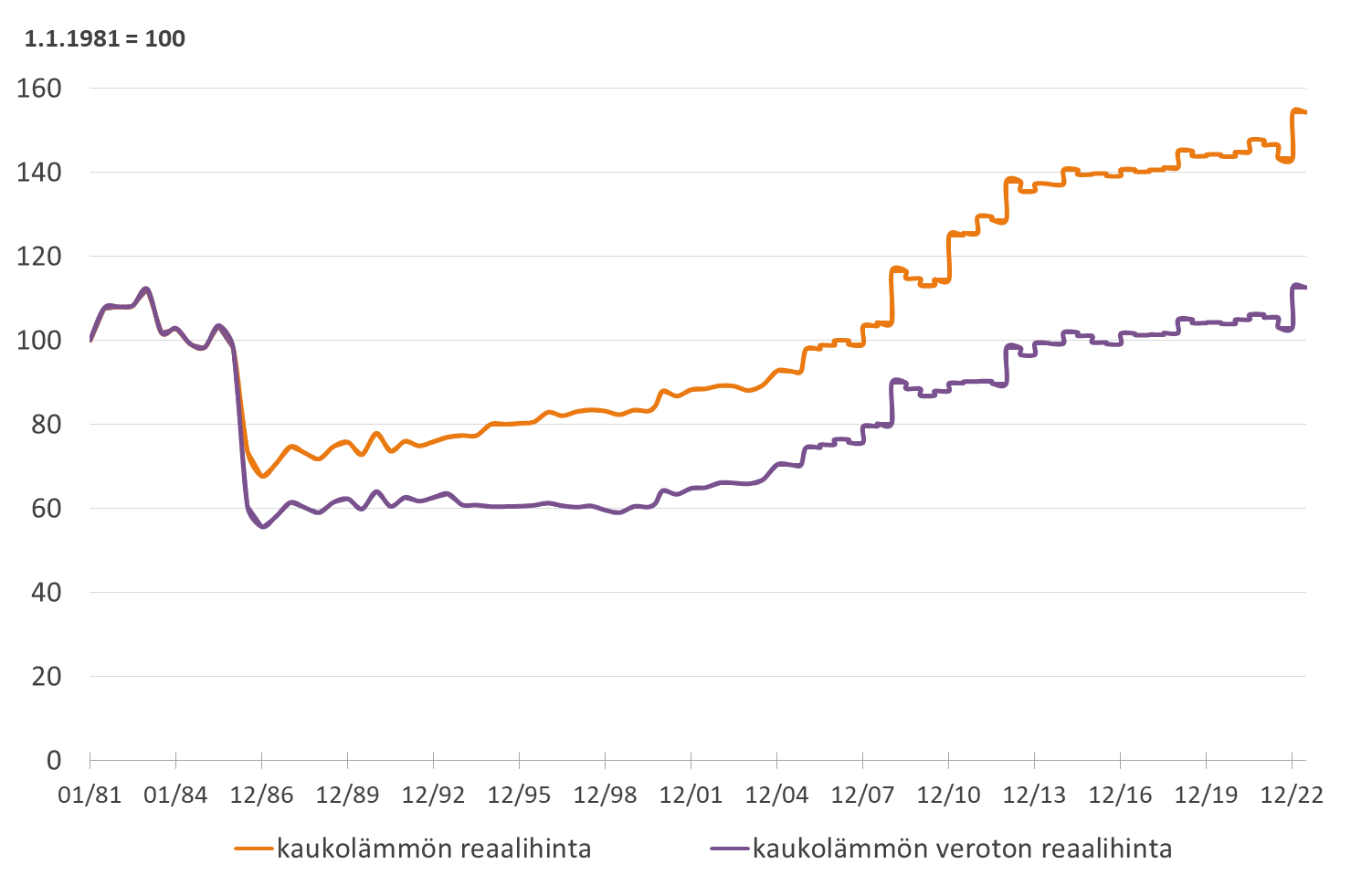 28.2.2023
Energiaverojen kehitysKaukolämmön tuotannon polttoaineet ja sähkön käyttö
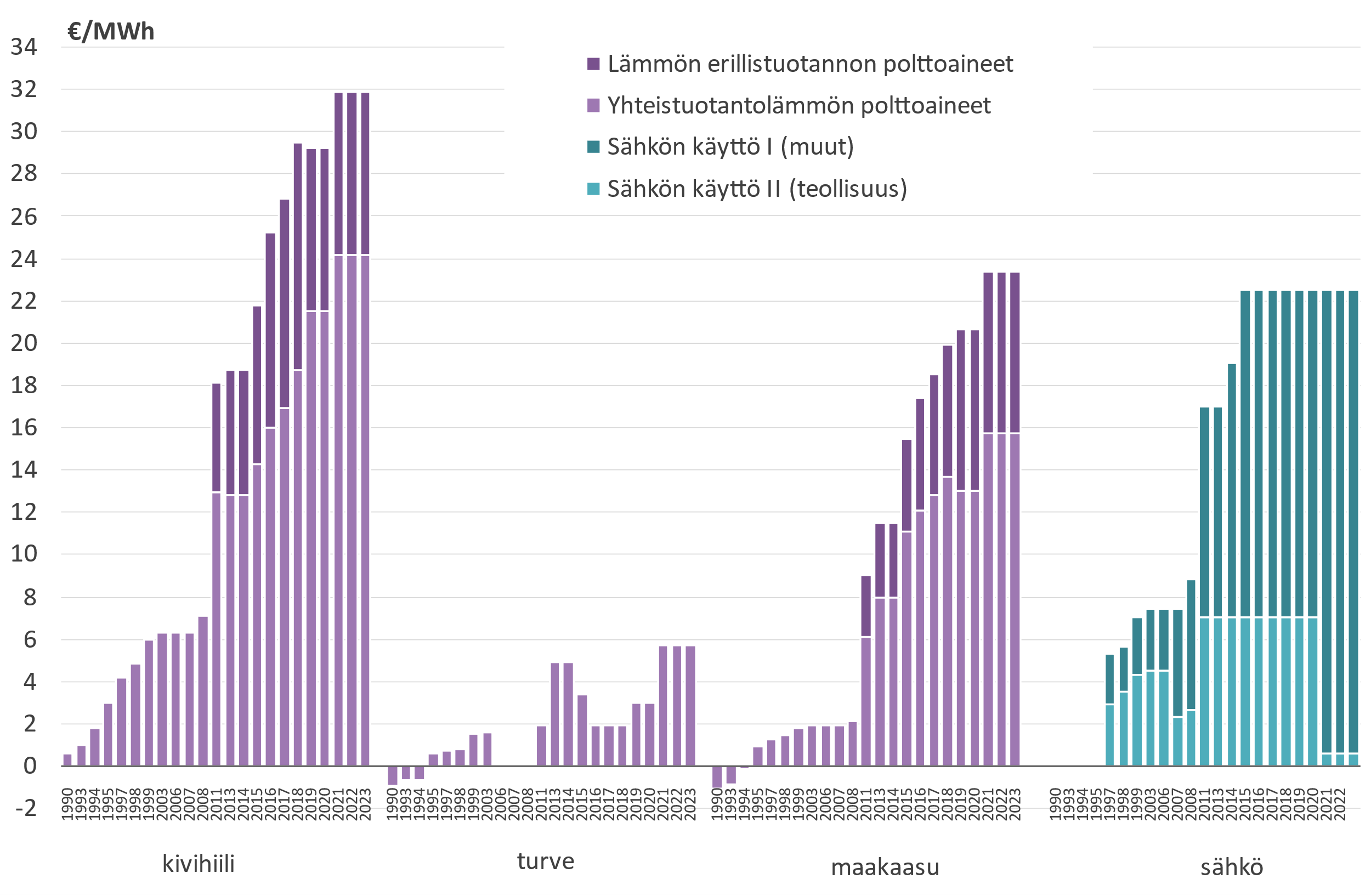 Kaukolämmön polttoaineisiin liittyy valmistevero, jonka suuruus riippuu siitä, tuotetaanko lämpö erillistuotannolla vai sähkön ja lämmön yhteistuotannolla.
Yhteistuotantolämmöllä on alennettu veroluokka, ja erillistuotannon valmisteverot ovat täysmääräisiä
Myös sähkökulutuksella on kaksi eri veroluokkaa, alempi II-veroluokka ja korkeampi I-veroluokka
28.2.2023